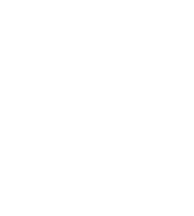 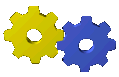 绪论部分  0-3摩擦和磨损
0-3摩擦和磨损
宣城市信息工程学校在线精品课程---《机械基础》
[Speaker Notes: Background provided by m62 Visualcommunications, visit www.m62.net for more information]
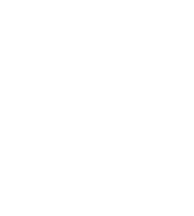 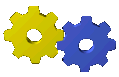 绪论部分  0-3摩擦和磨损
生活中的一些常用机器磨损图片
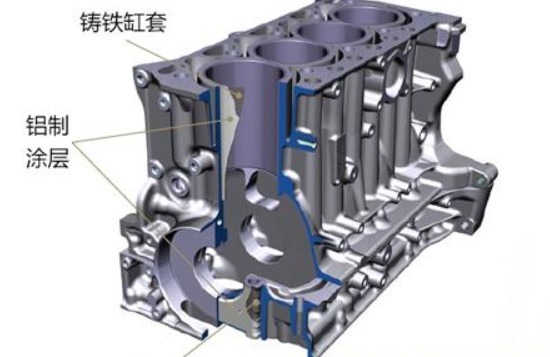 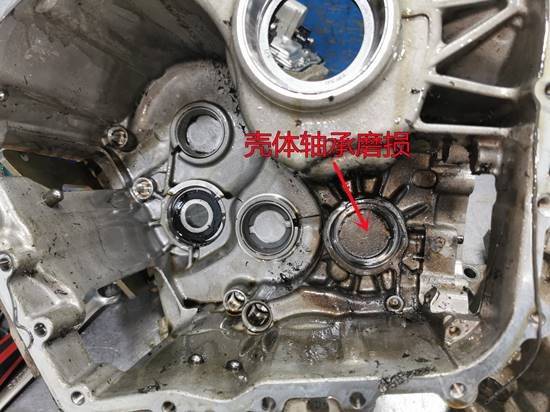 宣城市信息工程学校在线精品课程---《机械基础》
[Speaker Notes: Background provided by m62 Visualcommunications, visit www.m62.net for more information]
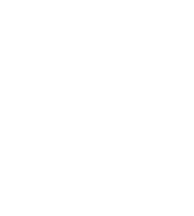 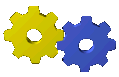 绪论部分  0-3摩擦和磨损
一、摩擦
    摩擦是指两物体的接触表面阻碍它们相对运动的机械阻力。根据摩擦副的摩擦状态可分为：
1、固体摩擦
2、液(气)体摩擦
3、混合摩擦。
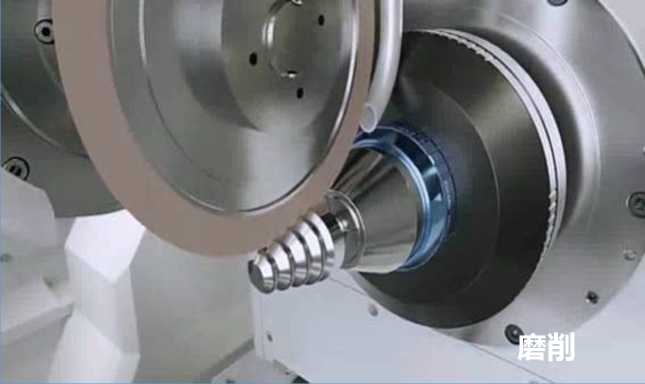 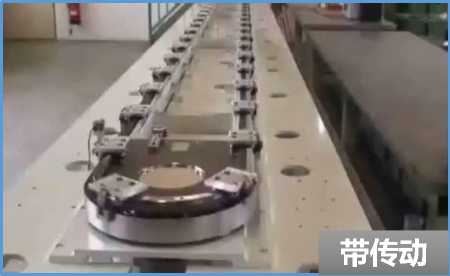 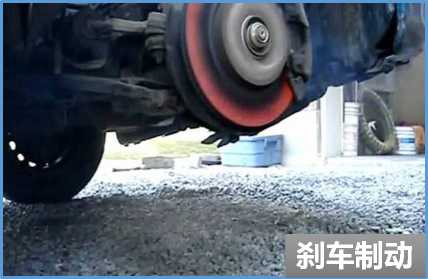 30%~50%的能量消耗在各种形式的摩擦中，80%的机器因为零件磨损而失效
宣城市信息工程学校在线精品课程---《机械基础》
[Speaker Notes: Background provided by m62 Visualcommunications, visit www.m62.net for more information]
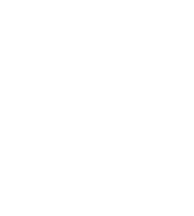 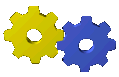 绪论部分  0-3摩擦和磨损
二、磨损运动副之间的摩擦将导致机件表面材料逐渐损耗形成磨损。
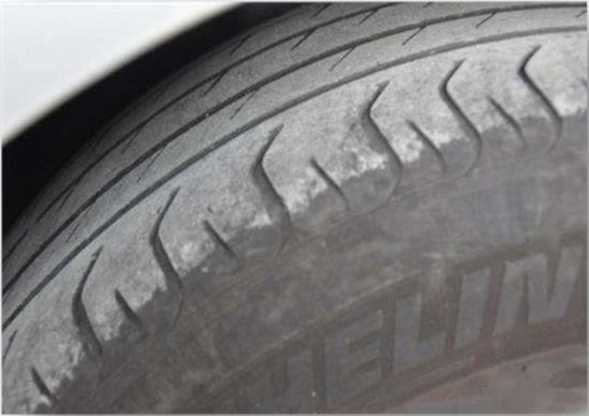 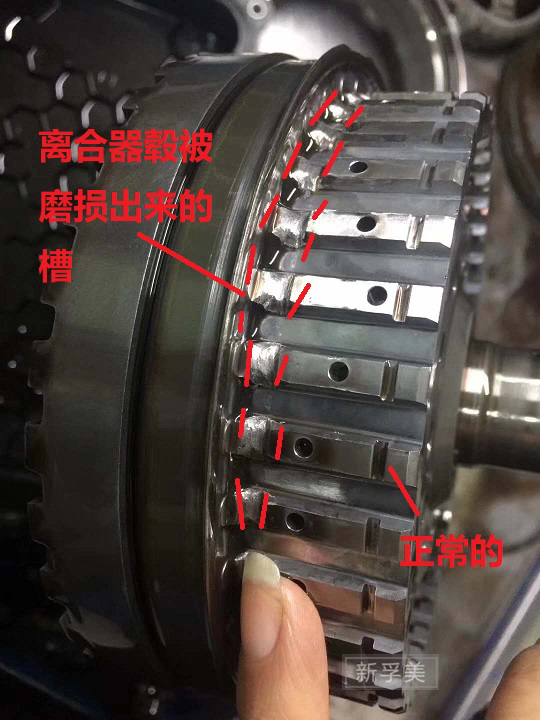 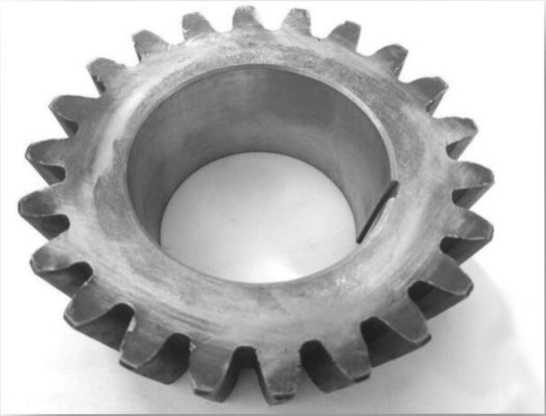 宣城市信息工程学校在线精品课程---《机械基础》
[Speaker Notes: Background provided by m62 Visualcommunications, visit www.m62.net for more information]
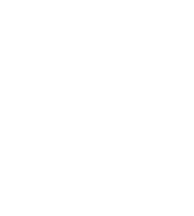 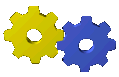 绪论部分  0-3摩擦和磨损
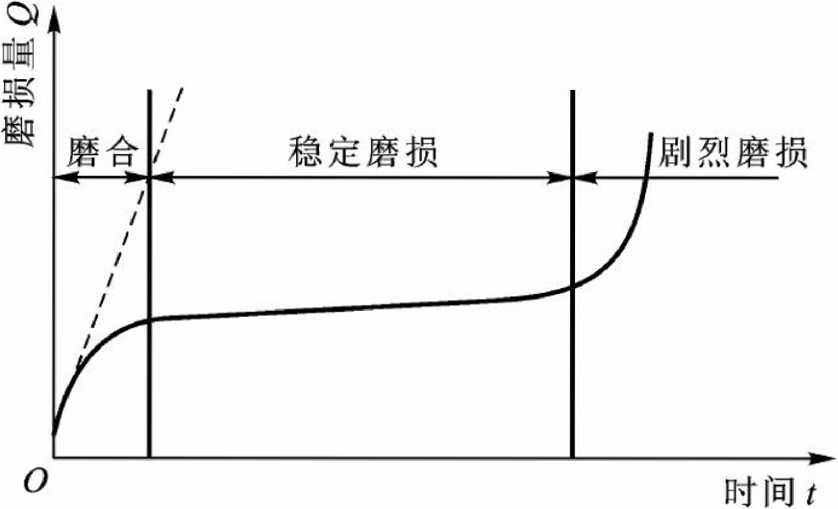 一个机件的磨损过程大致可分为三个阶段：1、磨合阶段
                                      2、稳定磨损阶段
                                      3、剧烈磨损阶段
宣城市信息工程学校在线精品课程---《机械基础》
[Speaker Notes: Background provided by m62 Visualcommunications, visit www.m62.net for more information]
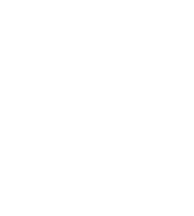 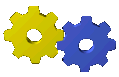 绪论部分  0-3摩擦和磨损
磨损类型：
（1）黏着磨损
（2）磨粒磨损
（3）疲劳磨损
（4）腐蚀磨损
（5）冲蚀磨损
实际上多数的磨损都是上面五种基本磨损形式的复合形式
宣城市信息工程学校在线精品课程---《机械基础》
[Speaker Notes: Background provided by m62 Visualcommunications, visit www.m62.net for more information]
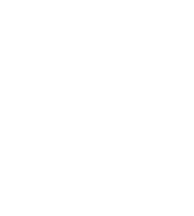 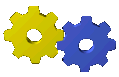 绪论部分  0-3摩擦和磨损
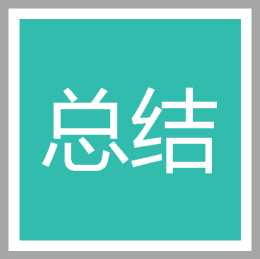 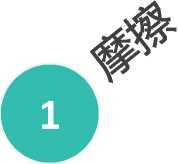 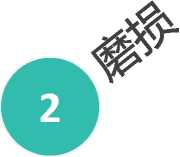 ＞磨合阶段
＞稳定磨损阶段
＞剧烈磨损阶段
＞固体摩擦
＞液（气）摩擦
＞混合摩擦
宣城市信息工程学校在线精品课程---《机械基础》
[Speaker Notes: Background provided by m62 Visualcommunications, visit www.m62.net for more information]